Dobbs Elementary Strategic Plan
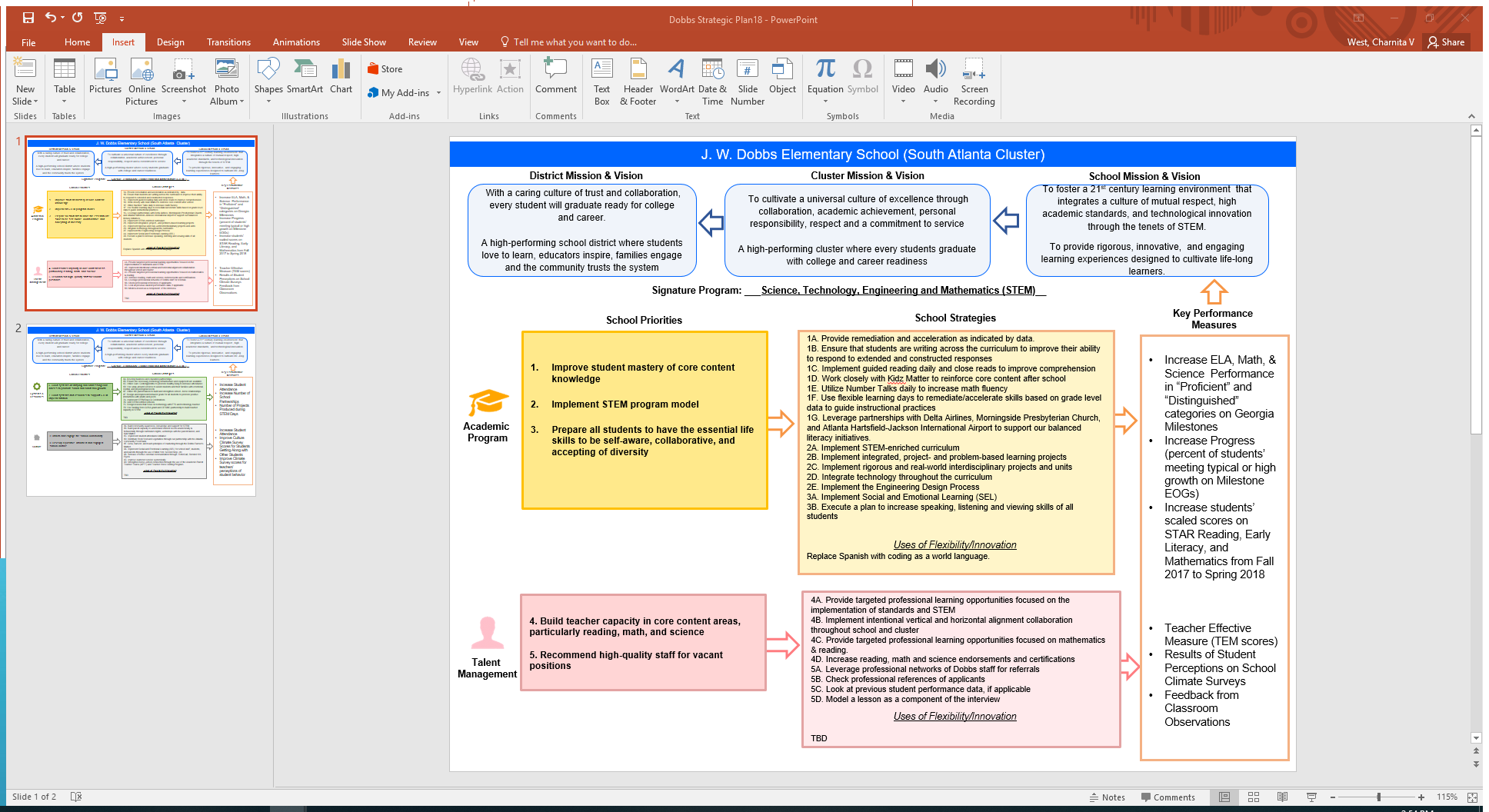 1
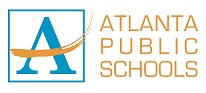 [Speaker Notes: You should have a copy of our updated strategic plan (please make copies to be distributed to team).]